Survey of the Scientific Community: Key Findings and Insights
Emiliano Principi – Elettra-Sincrotrone Trieste S.C.p.A.
Francesco Stellato – Università Tor Vergata
The survey
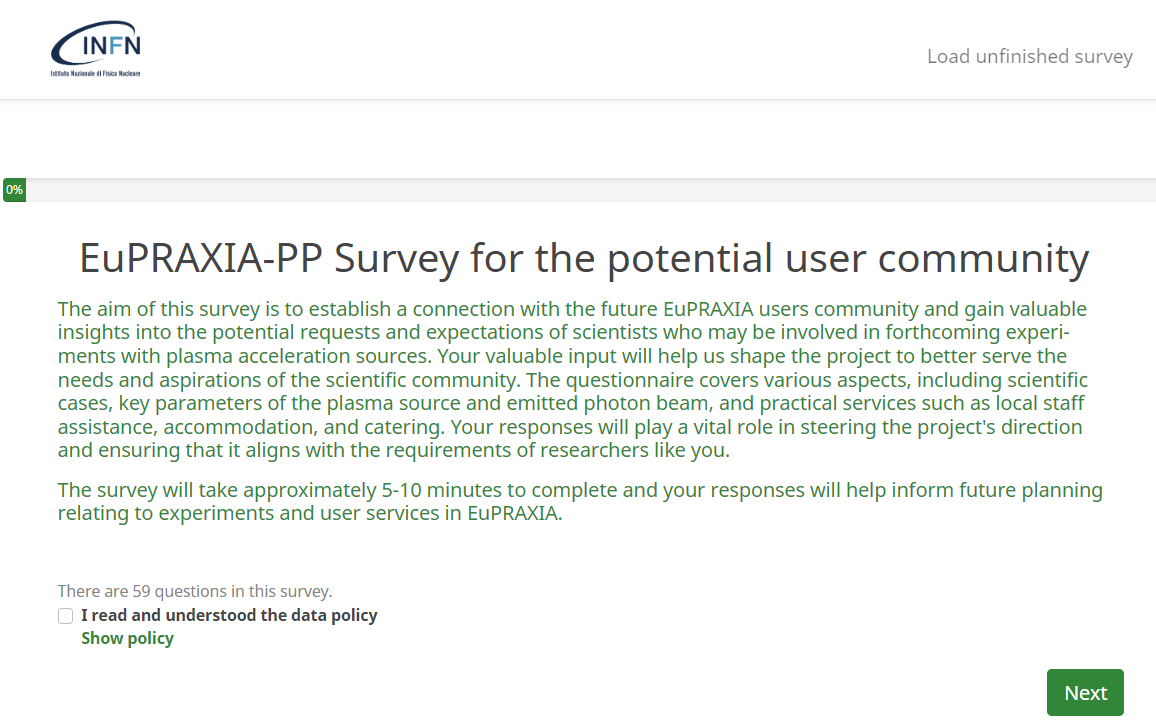 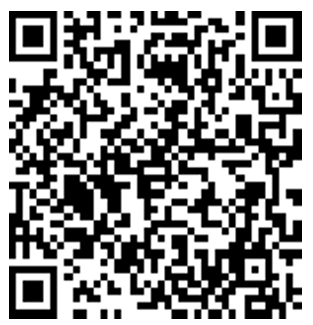 https://surveys.infn.it/index.php/718177
Emiliano Principi – EuPRAXIA_PP Annual Meeting 2024
2
Analysis of the statistical sample
Over 500 people accessed the survey
319 participants submitted responses
156 completed the survey in full
163 submitted partial responses

Job position: 
majority of academics and scientists

Age: 
the majority are in the 35-54 range

Research area (ERC field classification):
PE2 Fundamental Constituents of Matter. Particle, nuclear, plasma, atomic, molecular, gas, and optical physics
PE3 Condensed Matter Physics. Structure, electronic properties, fluids, nanosciences, biological physics
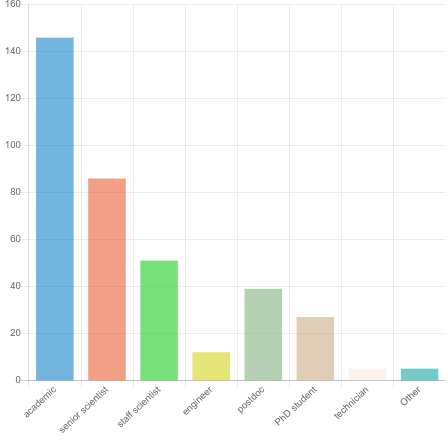 Job position
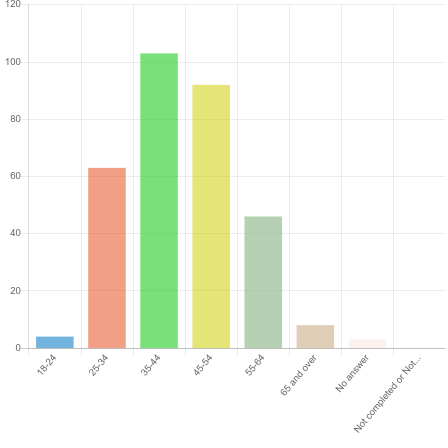 Age
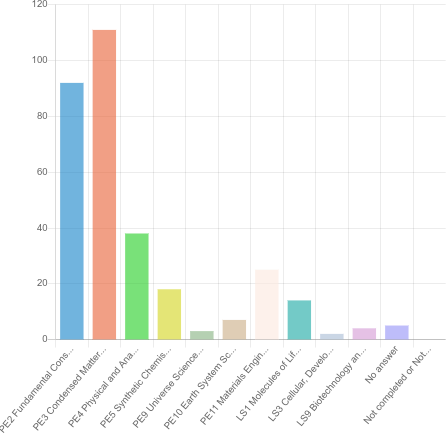 Research area
Emiliano Principi – EuPRAXIA_PP Annual Meeting 2024
3
Participants’ knowledge of EuPRAXIA
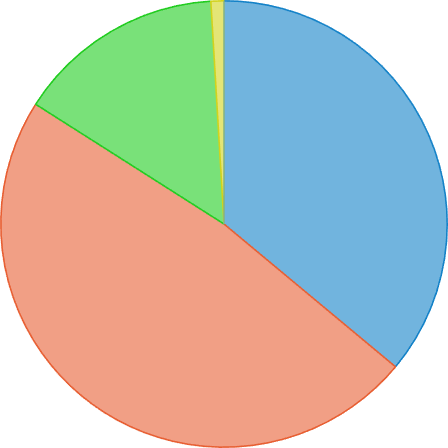 EuPRAXIA project knowledge
48% report partial knowledge
36% have no knowledge
15% report full knowledge 


Respondents would appreciate being informed and updated through these channels: mailing list, website
Events and newsletters are also appreciated, though with less preference.
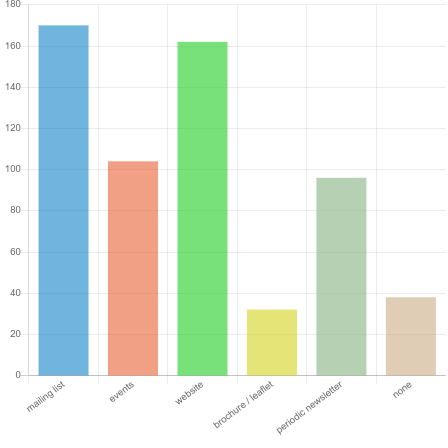 Full knowledge
NO knowledge
Partial knowledge
Emiliano Principi – EuPRAXIA_PP Annual Meeting 2024
4
General opinion about EuPRAXIA
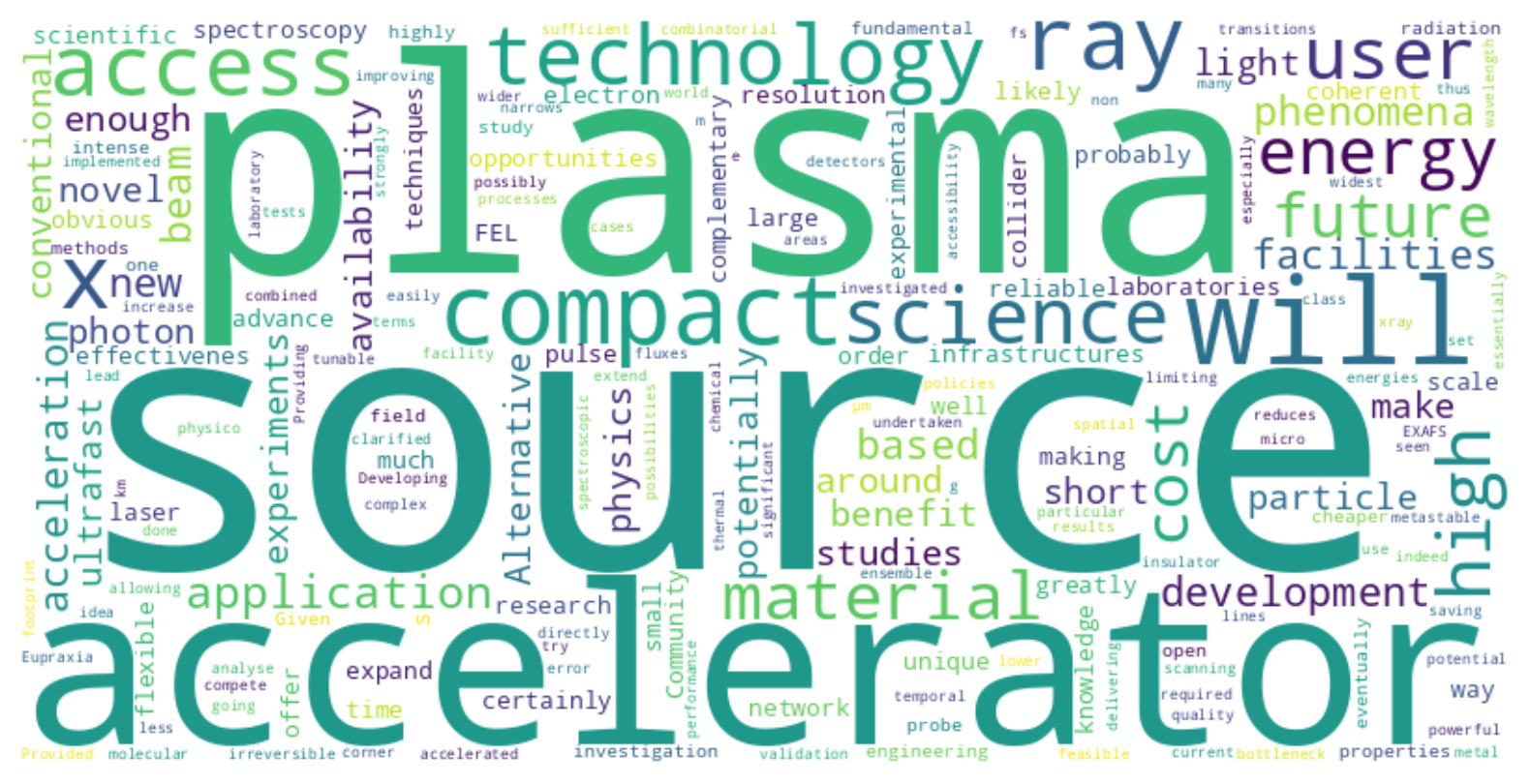 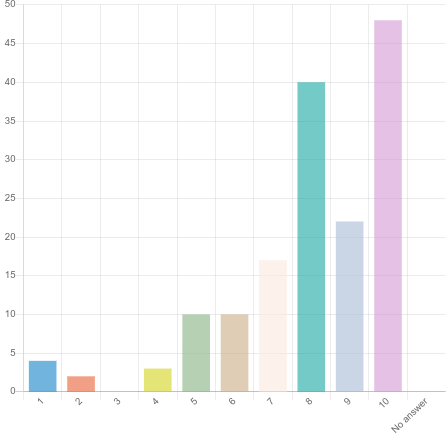 Respondents generally view the impact of plasma acceleration on science and engineering as positive.
“Science and engineering will benefit from plasma acceleration technology”
Rate from 1 (not at all) to 10 (completely agree)
Emiliano Principi – EuPRAXIA_PP Annual Meeting 2024
5
Profile of the respondent
?
Directly involved in scientific research
At an advanced stage of scientific career
Has a correct understanding of EuPRAXIA’s aims
Holds a positive opinion of the EuPRAXIA project, though not fully informed about it

Likely to become a user of EuPRAXIA facilities within the next 10 years

It is important to carefully consider the expectations of this statistical sample
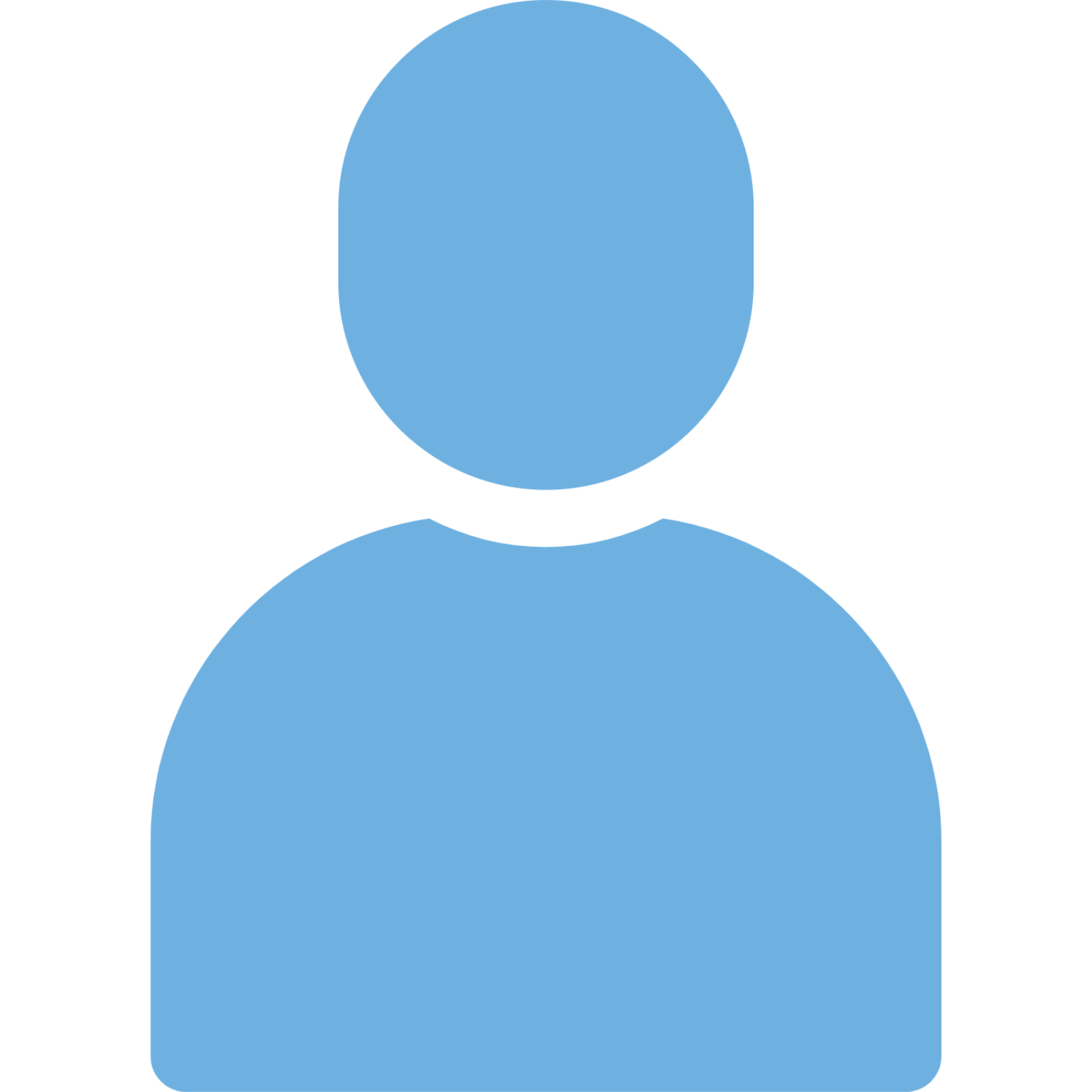 Emiliano Principi – EuPRAXIA_PP Annual Meeting 2024
6
Types of EuPRAXIA sources of interest
X-ray sources
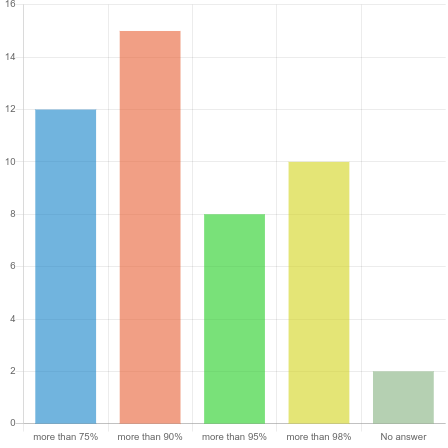 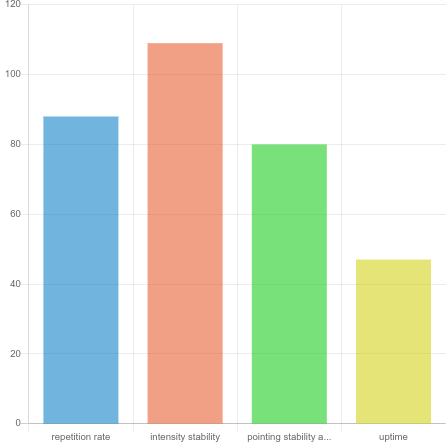 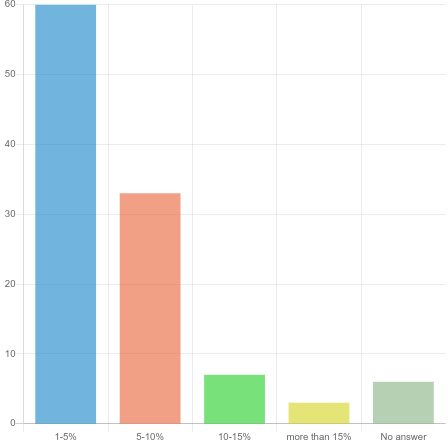 Uptime
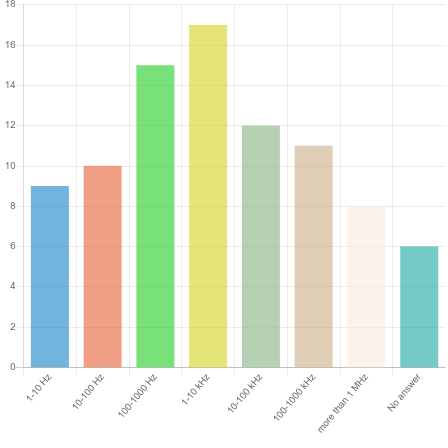 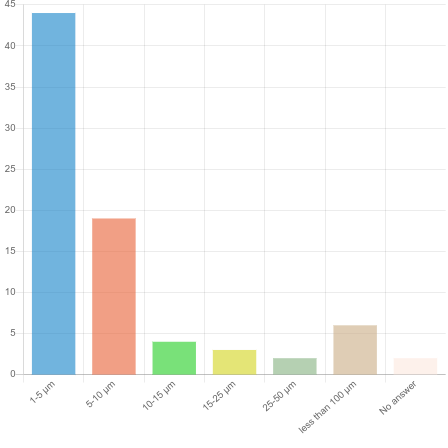 Source parameters
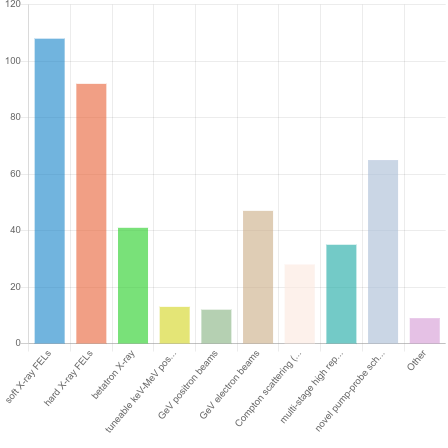 Intensity stability
X-rays sources attract greater interest
Notably, there is interest in exploring combinations of different sources for novel pump-probe schemes

Required sources parameters:
Rep rate: 100-10000 Hz (36%)
Intensity fluctuations: 1-5% (55%) 
Pointing stability at sample: 1-5 um (55%)
Uptime: it seems to be not critical
Repetition rate
Pointing stability at sample
Novel combinations 
of sources
Particle sources
Emiliano Principi – EuPRAXIA_PP Annual Meeting 2024
7
Photon parameters for experiments
Photon energy is the most important parameter: 
33% prefer EUV (< 300 eV)
47% prefer soft x-ray 
20% prefer hard x-ray (> 7 keV)

Fine photon energy tunability:
40% request fast photon energy changes (< 1 minute); 30% can wait up to 10 minutes
60% require energy mesh smaller than 0.5 eV; 27% between 0.5 and 1 eV
35% ask for more than 50 photon energies values; 35% ask for 10-50 photon energies values 

Pulse intensity: 10-100 μJ is preferred by 32%
Pulse duration: 1-10 fs
Pulse polarization: variable
Relative bandwidth: < 1e-3
Beam divergence: < 5 μrad
Spot diameter: 1-5 μm
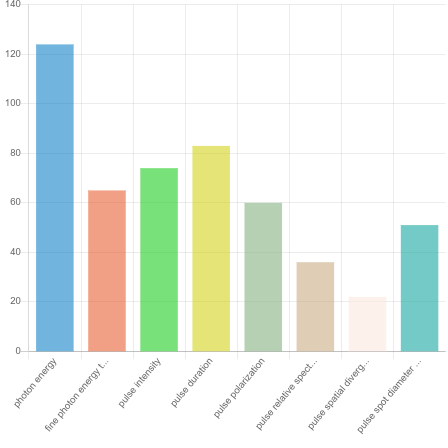 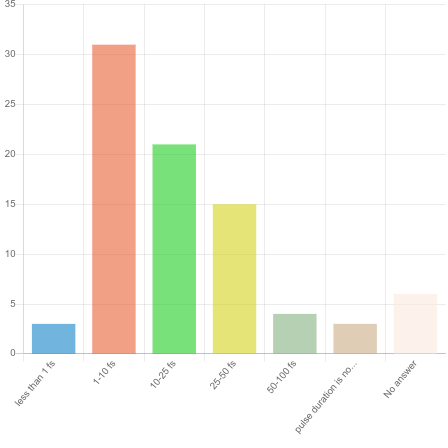 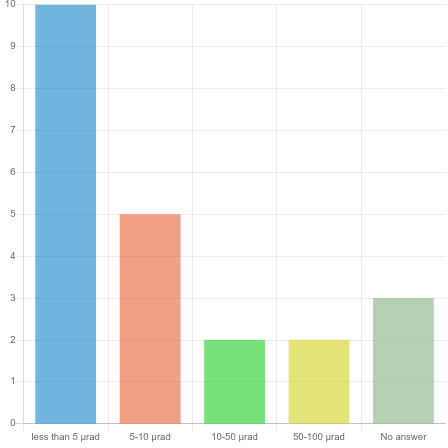 Pulse duration
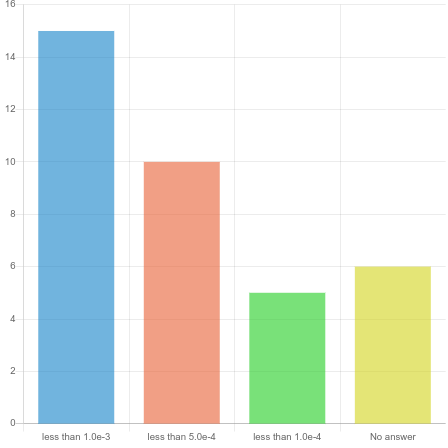 Relative bandwidth
Beam divergence
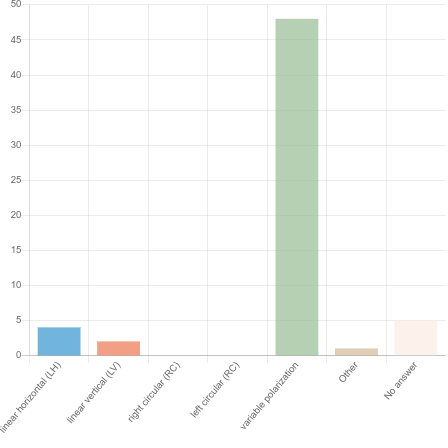 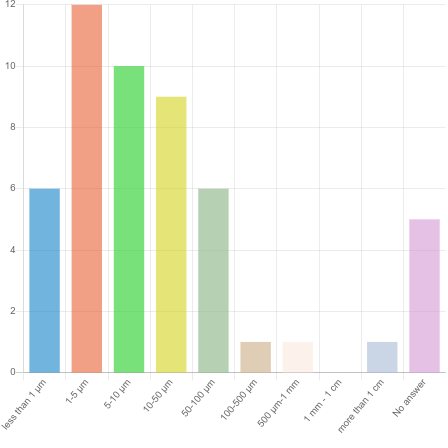 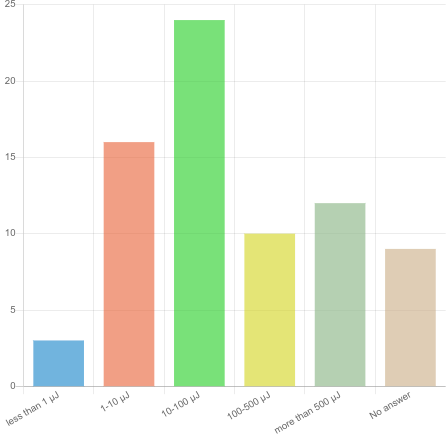 Pulse polarization
Spot diameter
Pulse intensity
Emiliano Principi – EuPRAXIA_PP Annual Meeting 2024
8
Particles parameters for experiments
Parameters of particle sources:

Bunch durations longer than 100 fs are not of interest to users

Particles energy should be in the range 1-10 GeV

A small energy spread is preferable, however it is not a critical parameter
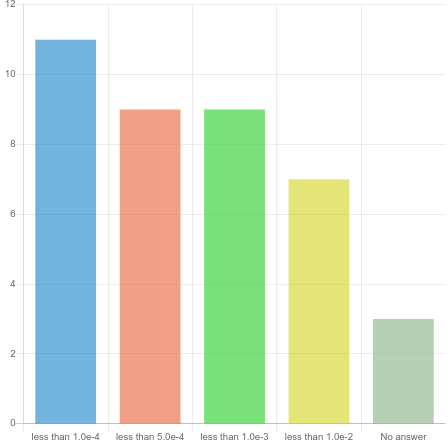 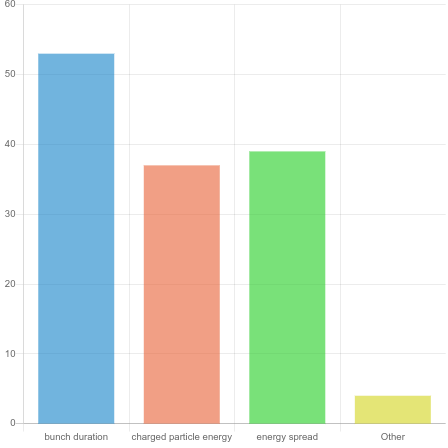 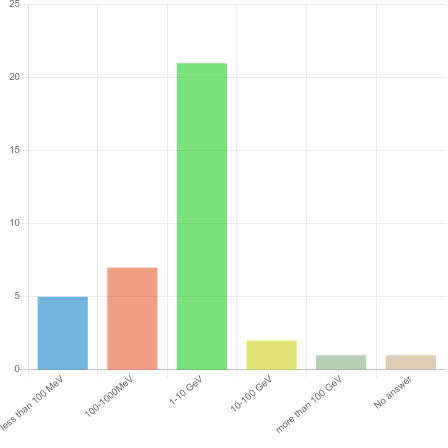 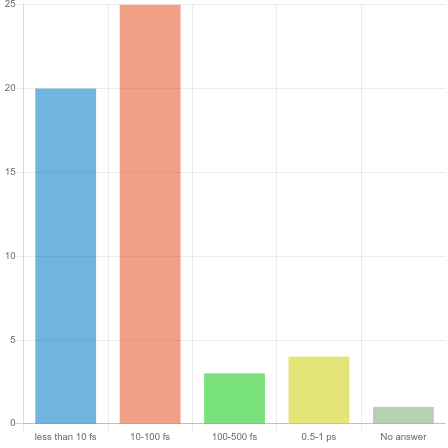 Particle energy
Energy spread
Bunch duration
Emiliano Principi – EuPRAXIA_PP Annual Meeting 2024
9
What science with EuPRAXIA?
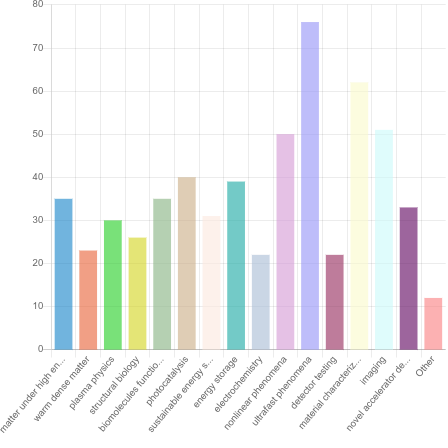 Most preferred science:
Ultrafast phenomena (49%)
Material characterization (40%)
Imaging (33%)
Nonlinear phenomena (32%)
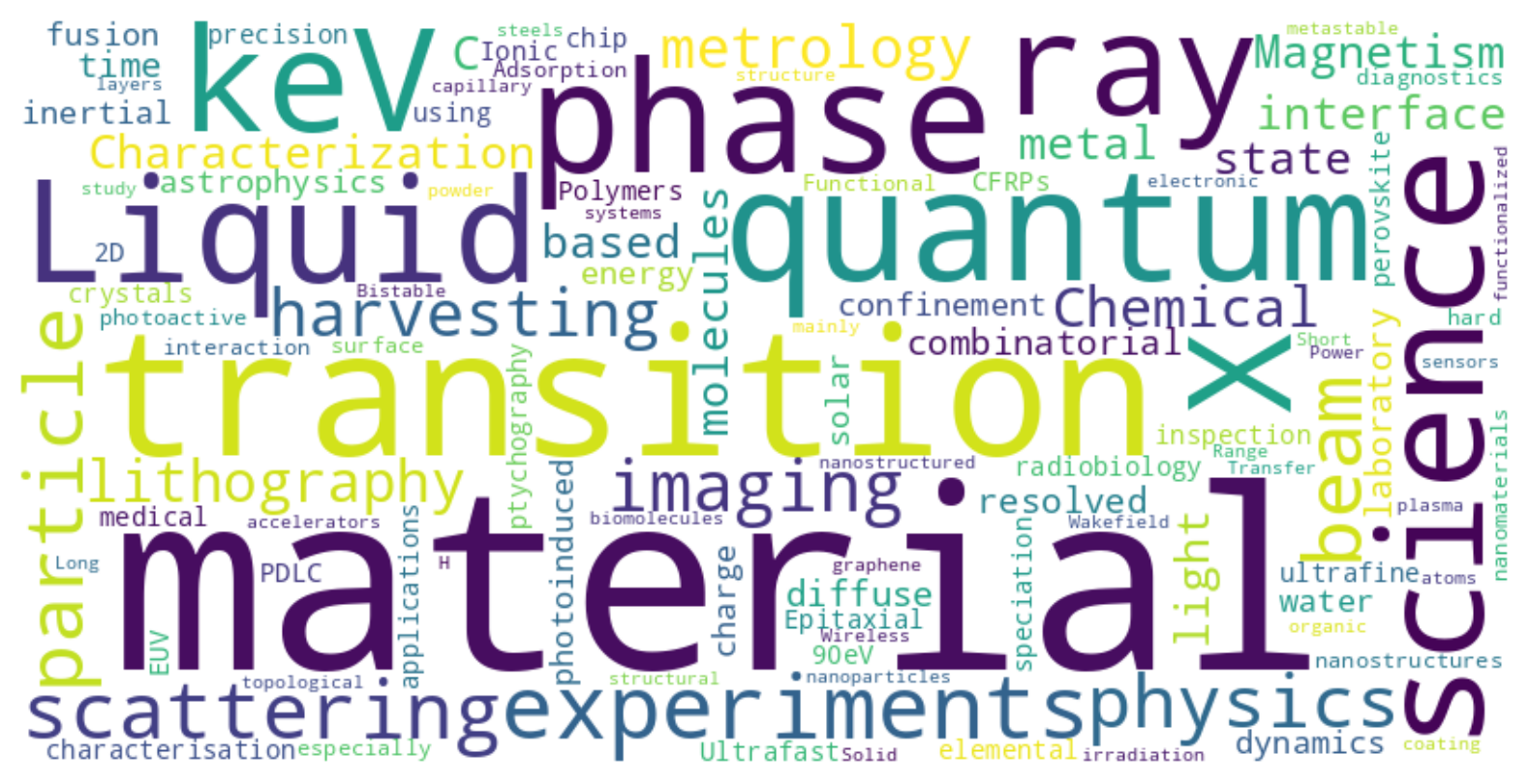 Emiliano Principi – EuPRAXIA_PP Annual Meeting 2024
10
Experimental techniques
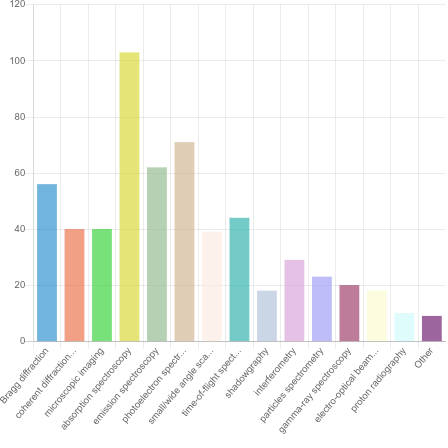 Most preferred techniques:
Absorption spectroscopy (66%)
Photoelectron spectroscopy (45%)
Emission spectroscopy (40%)
Bragg diffraction (36%)
Emiliano Principi – EuPRAXIA_PP Annual Meeting 2024
11
Sample delivery
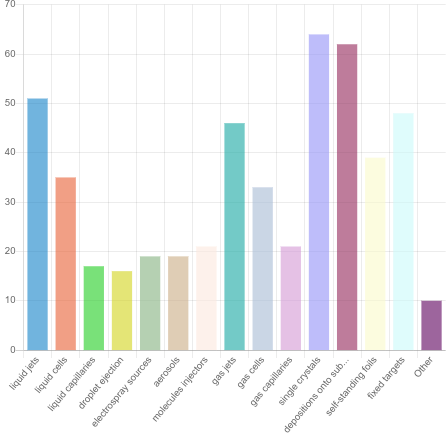 Most preferred sample delivery approach:
Single crystal (41%)
Depositions onto substrates (40%)
Liquid jets (33%)
Fixed targets (31%)
Gas jets (30%)
Self-standing foils (25%)
Emiliano Principi – EuPRAXIA_PP Annual Meeting 2024
12
Experimental support
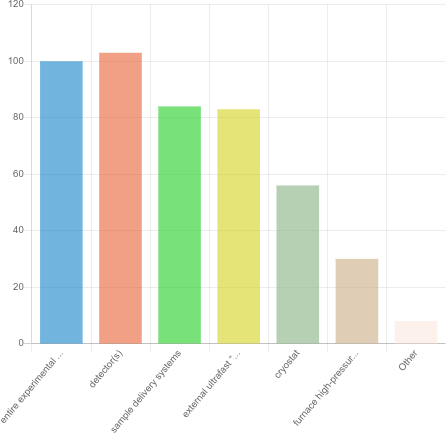 Equipment to be provided by the beamline:
Detectors (66%)
Entire experimental setup (64%)

Services
Support laboratories: microscopy (optical, SEM, AFM) and chemical lab are demanded
Additional infrastructural services: data storage and fast data transfer are particularly requested
Equipment
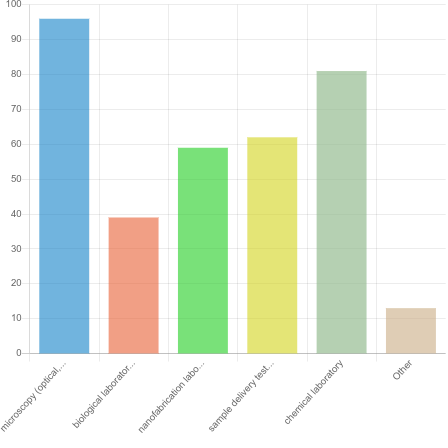 Support laboratories
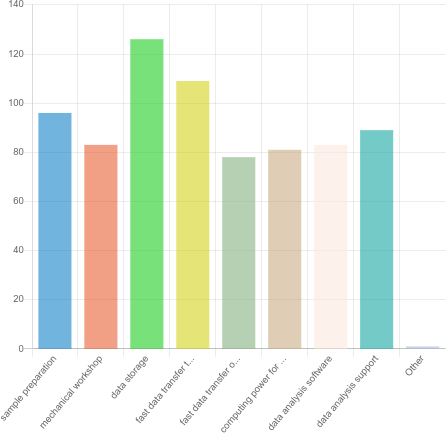 Additional services
Emiliano Principi – EuPRAXIA_PP Annual Meeting 2024
13
Conclusions
The results of this survey can serve as guidance for the steering committee and WP leaders. Future strategic choices might take into account the key findings from this survey. For more detailed insights, please contact the WP5 coordinators

Expectations of the respondents:
Photon science in the soft x-ray range is more appealing, followed by the EUV range
A repetition rate of 100 Hz is considered adequate (realistically achievable)
Excellent beam pointing and intensity stability are highly demanded (more challenging) 
Significant experimental support is expected
Data storage, analysis, and fast transfer capabilities are seen as essential services 

Although knowledge of EuPRAXIA remains limited, the scientific community seems to understand and agree with the project’s aims. This represents a positive starting point for building a user community around the EuPRAXIA facilities

EuPRAXIA should actively reach out to young scientists. The EuPRAXIA Doctoral Network is an excellent initiative to support this goal.
Emiliano Principi – EuPRAXIA_PP Annual Meeting 2024
14
Acknowledgements
Francesco Stellato

Gianluca Sarri

Zeinab Ebrahimpour

Emiliano De Santis

Alexandra Welsch

Ricardo Torres

Davide Bleiner

Claudia Pelliccione
Emiliano Principi – EuPRAXIA_PP Annual Meeting 2024
15
Participate in the survey!
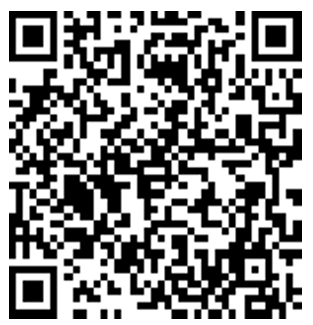 https://surveys.infn.it/index.php/718177
Emiliano Principi – EuPRAXIA_PP Annual Meeting 2024
16